Чтобы жить, нужно солнце, свобода и маленький цветок.
Х.К. Андерсен
«ЗЕЛЕНАЯ ВОЛНА БАЛАШИХИ» - ОРГАНИЗАТОР МОЛОДЕЖНЫХ ЭКОЛОГИЧСЕКИХ ИНИЦИАТИВ
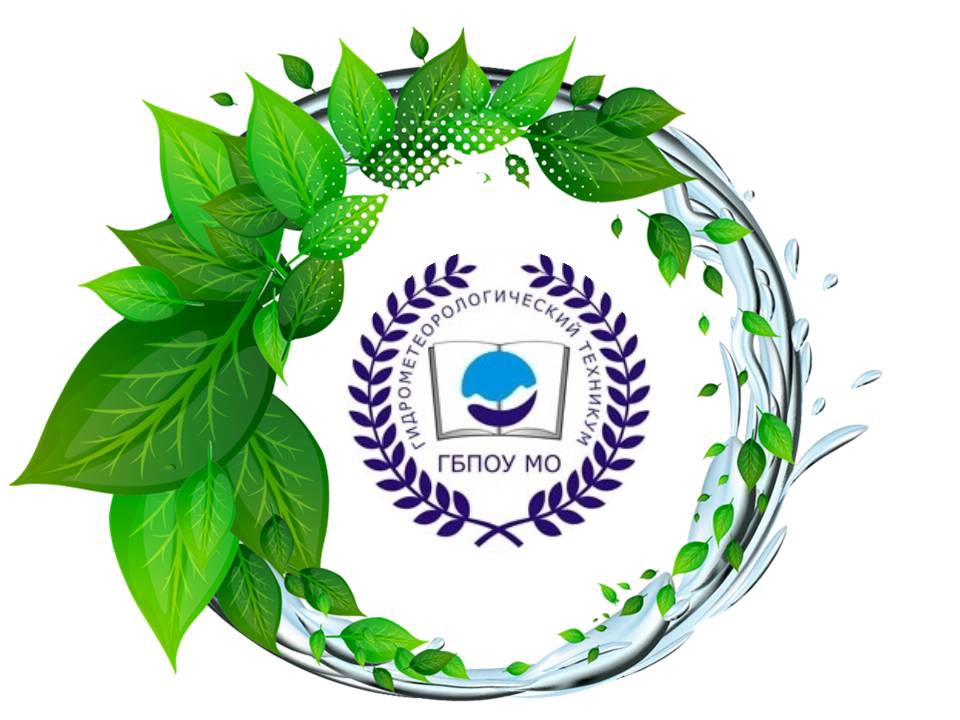 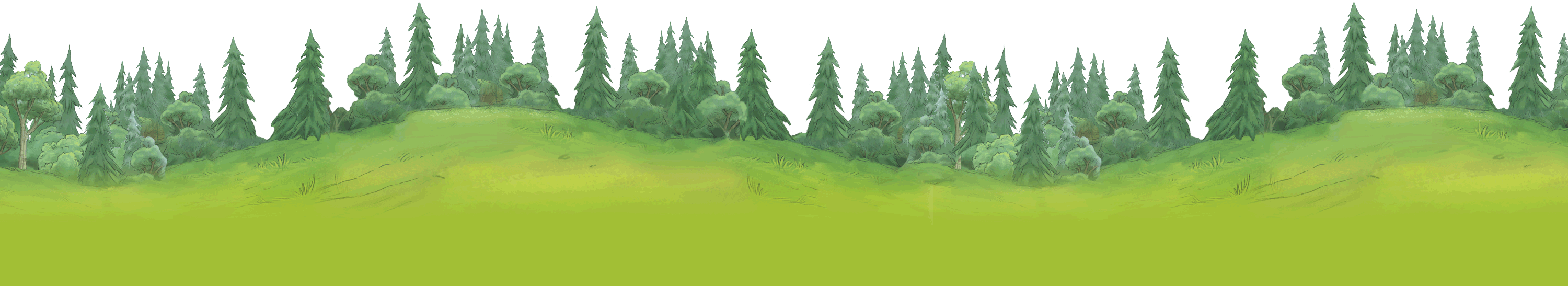 Основные направления деятельности комиссии
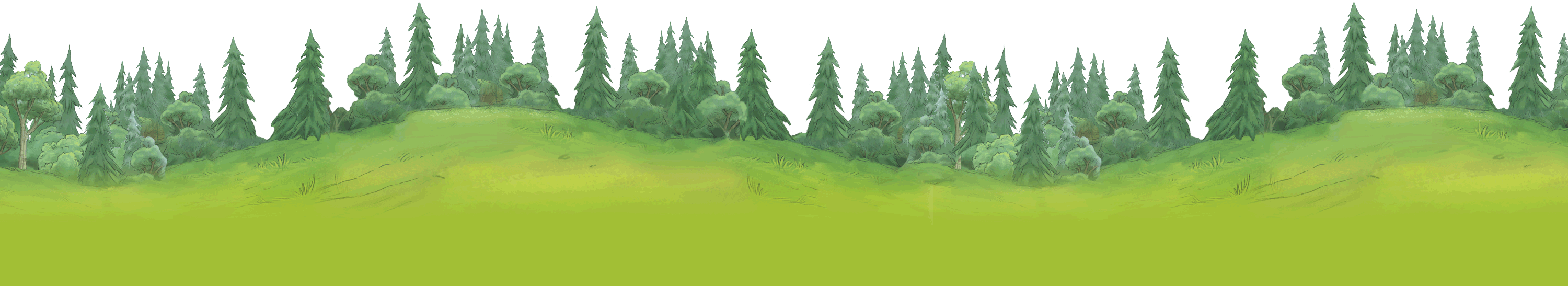 Формирование экологической культуры
- Экологическое просвещение
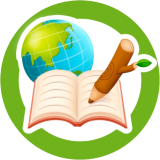 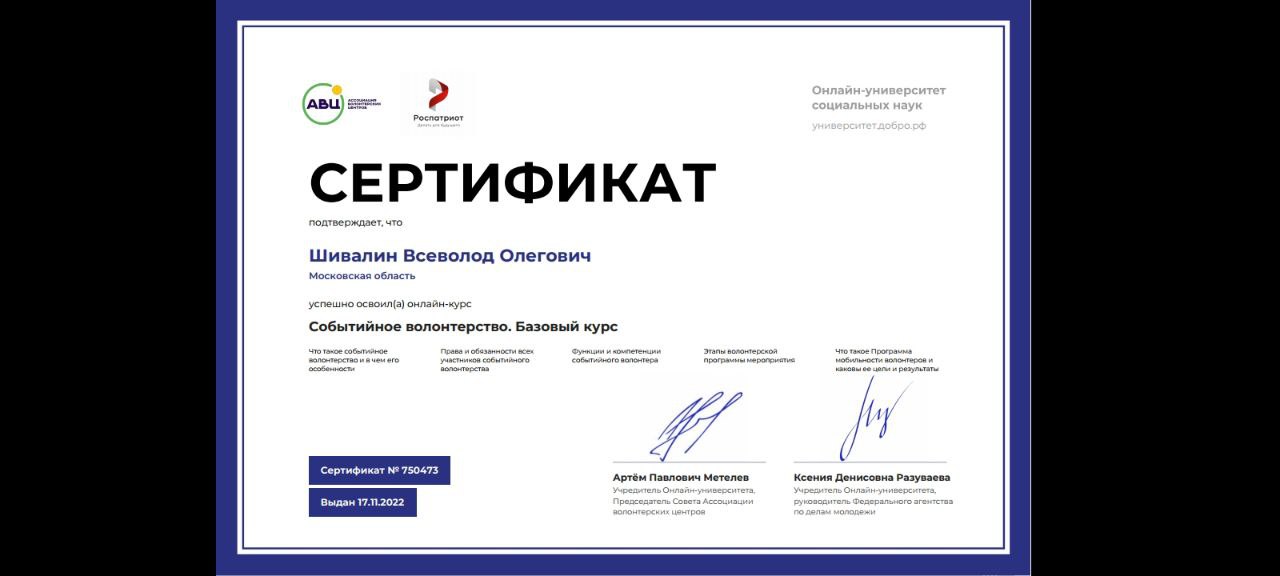 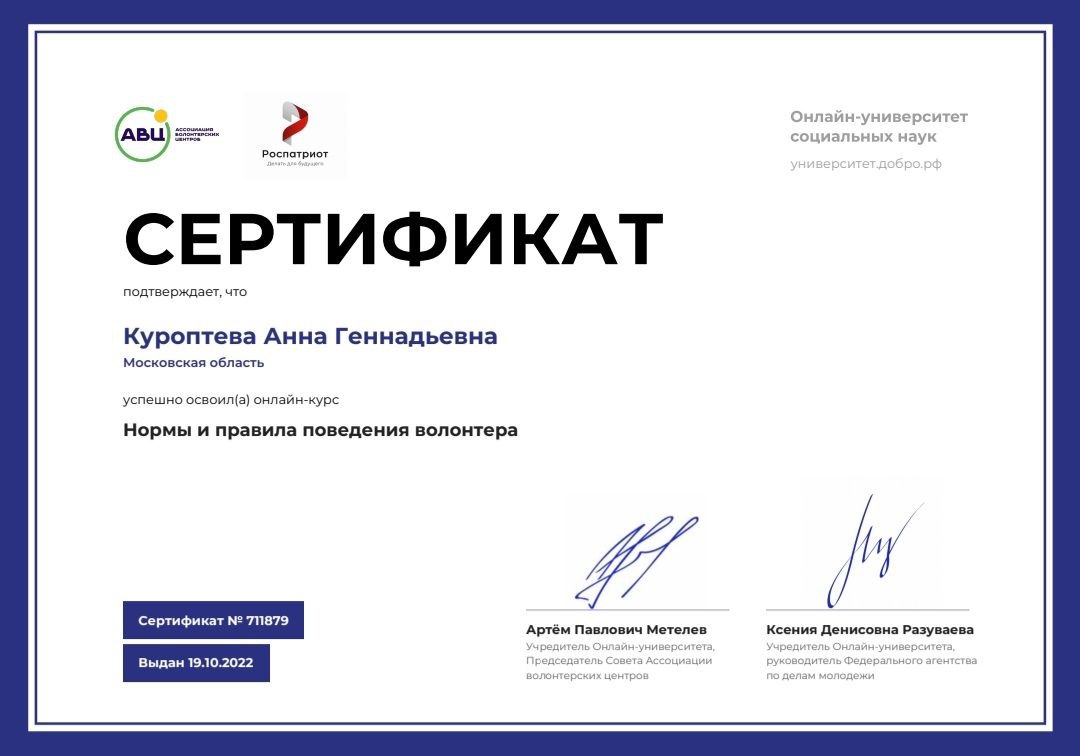 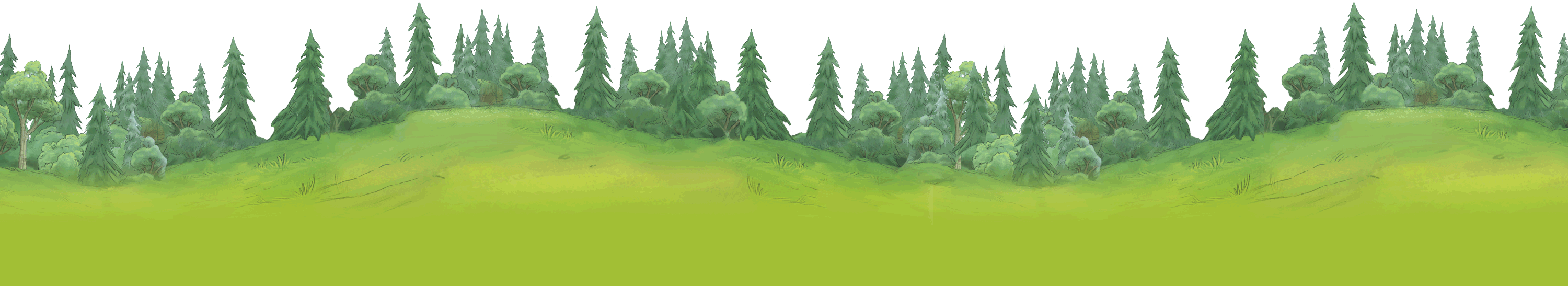 Формирование экологической культуры
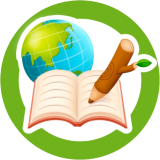 - Экологическое просвещение
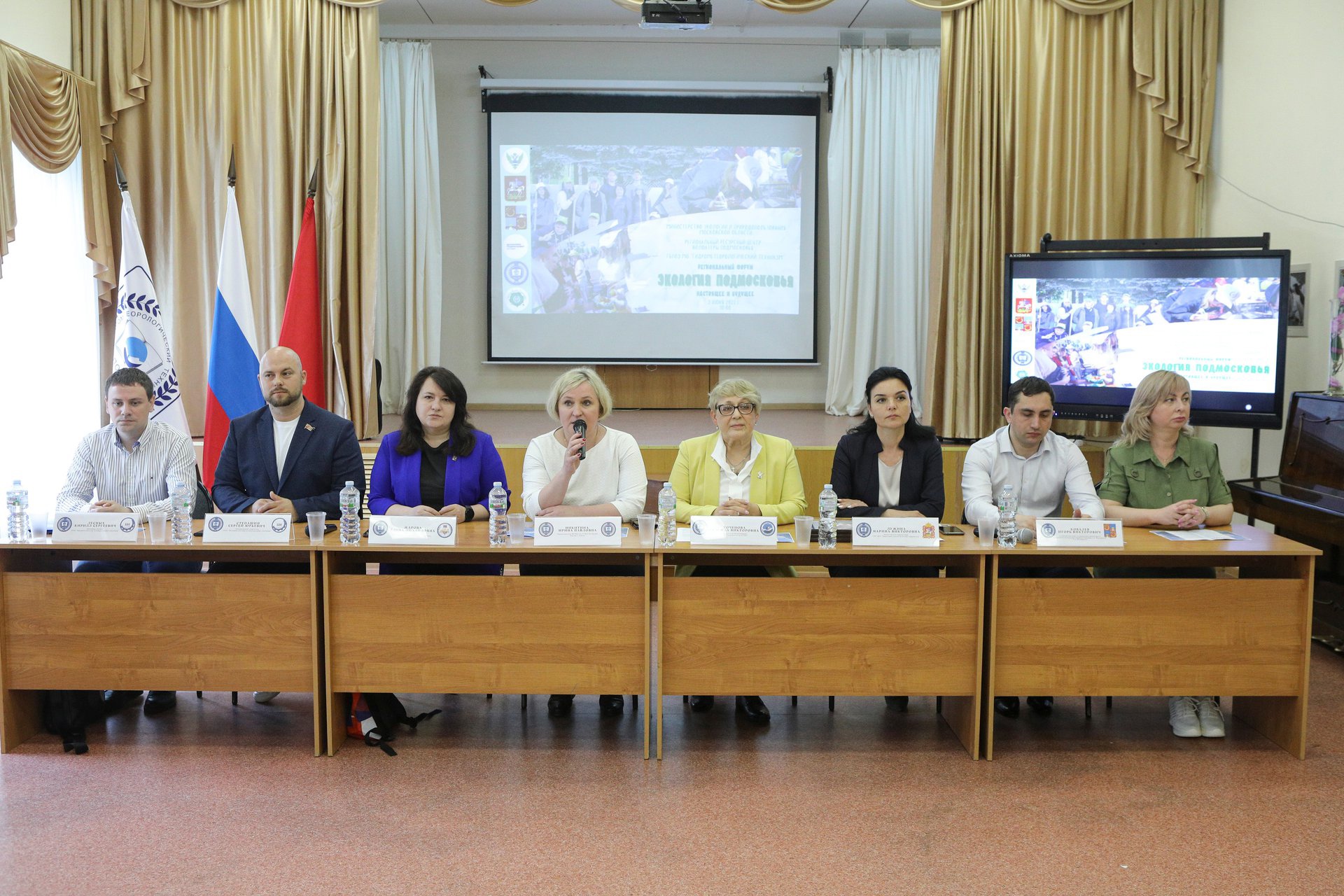 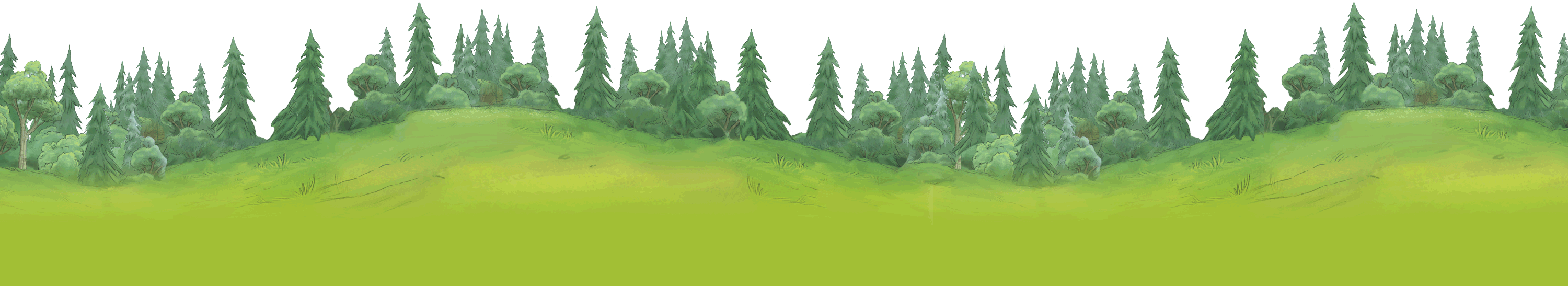 Формирование экологической культуры
- Экологическое волонтерство
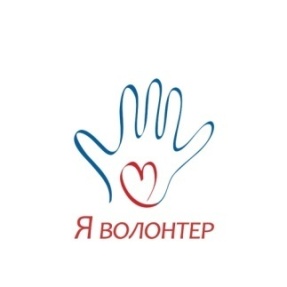 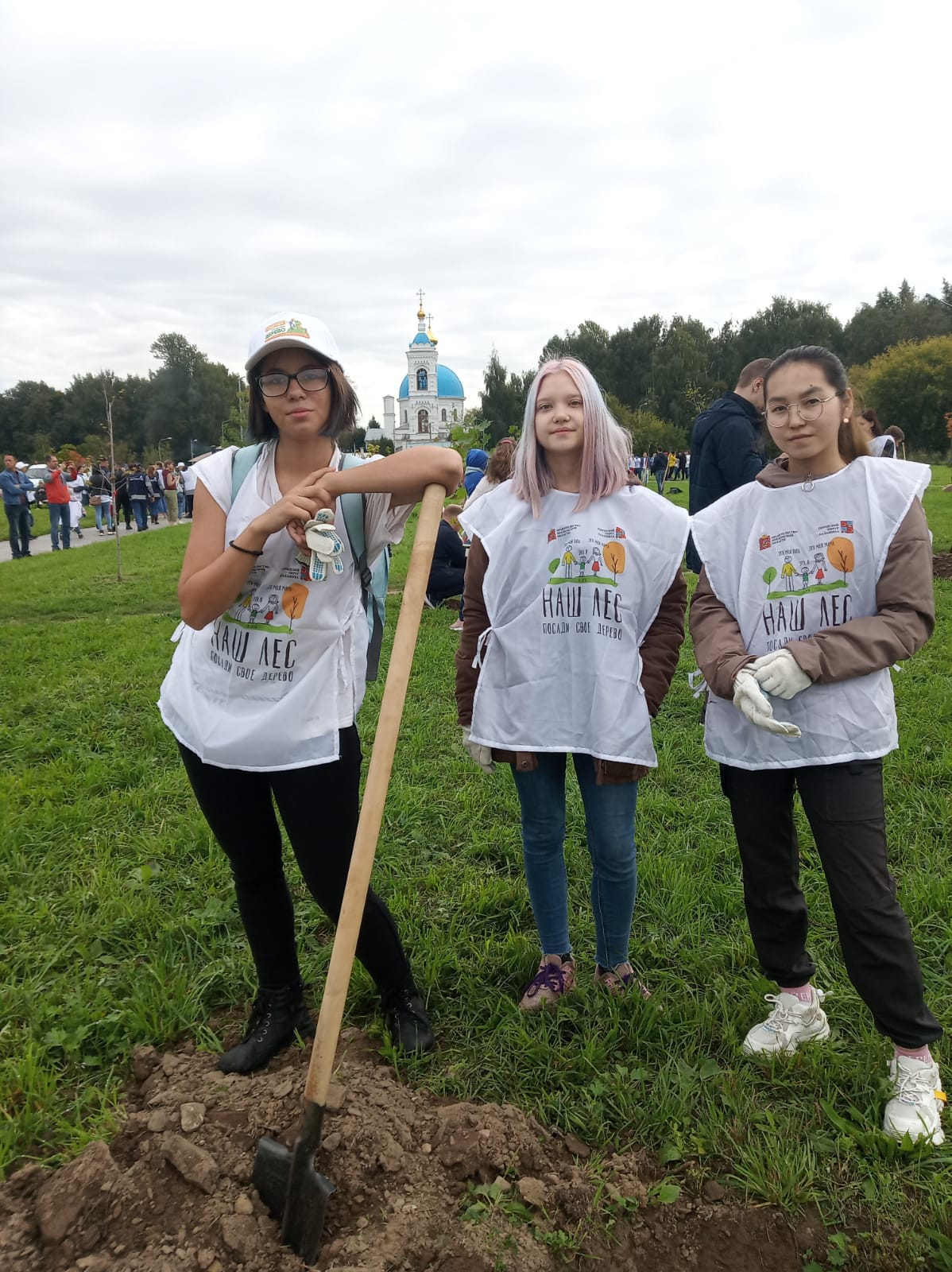 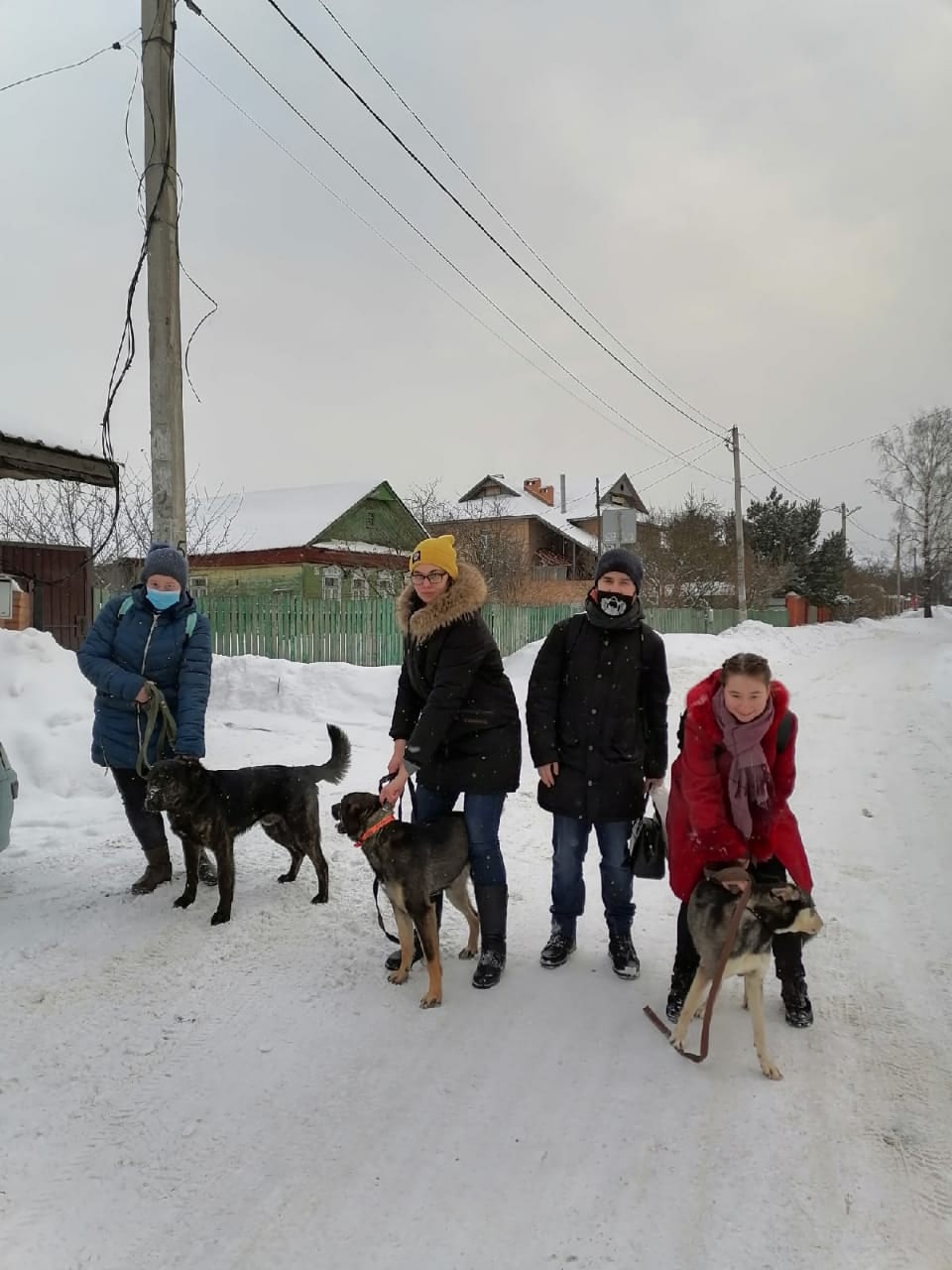 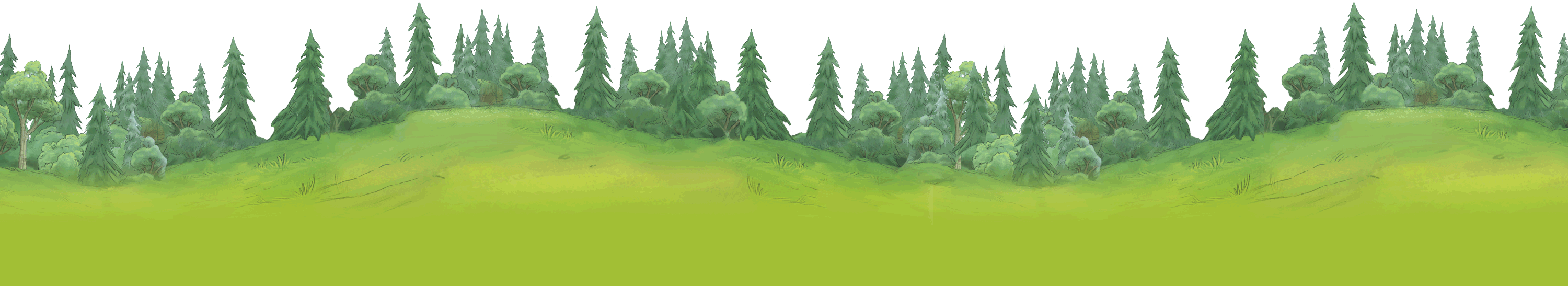 Формирование экологической культуры
- Экологическое волонтерство
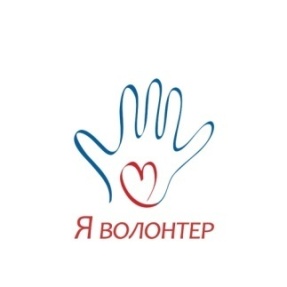 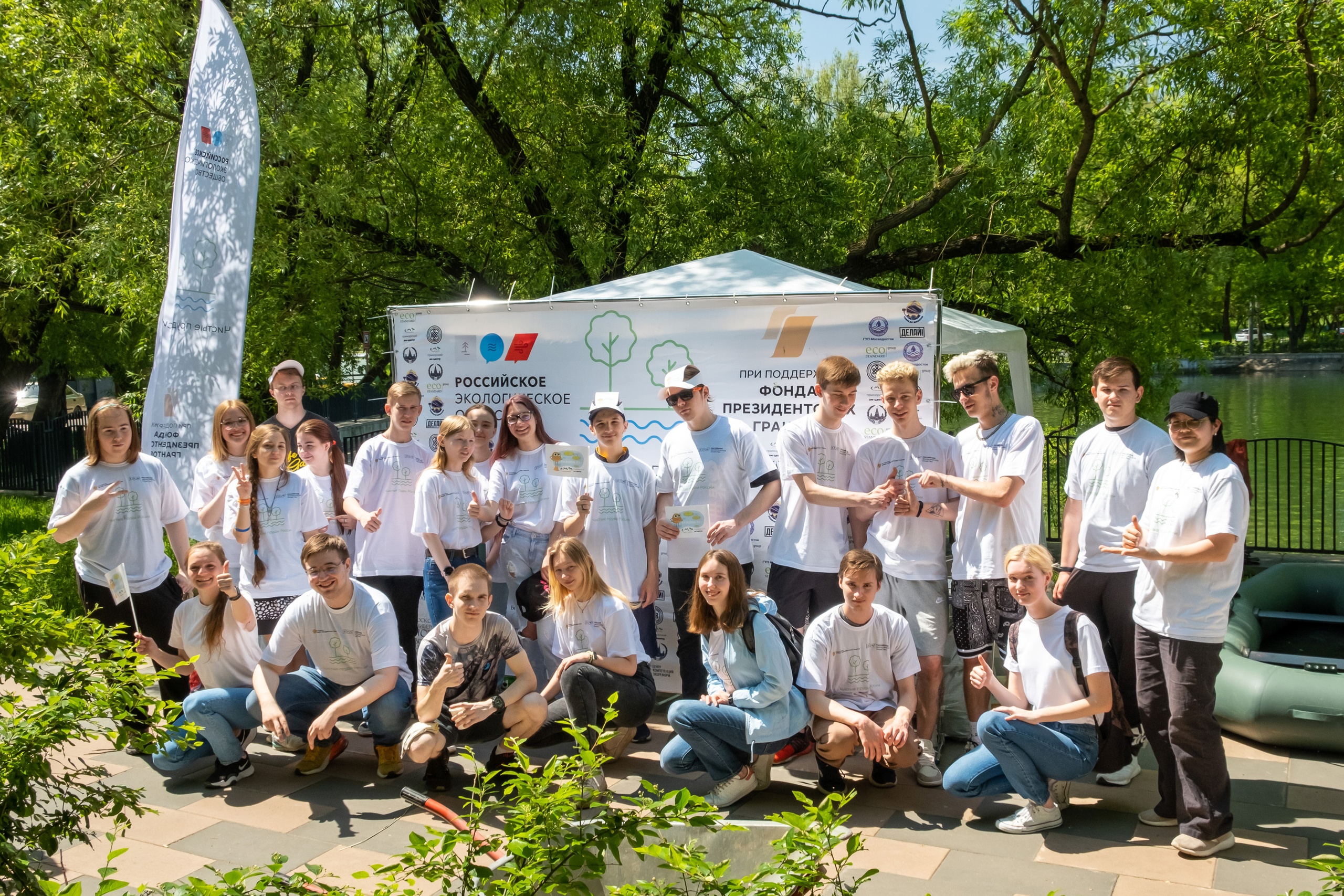 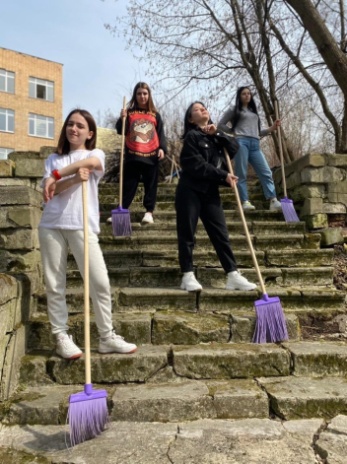 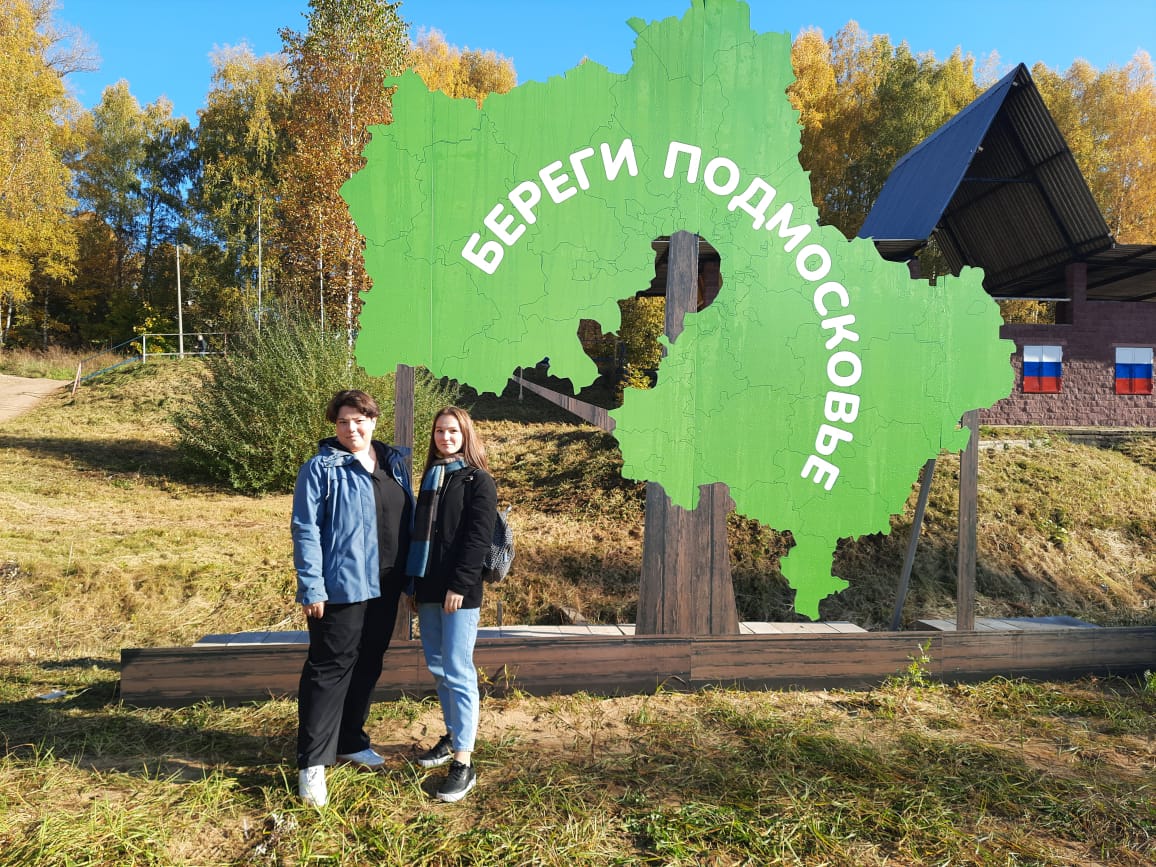 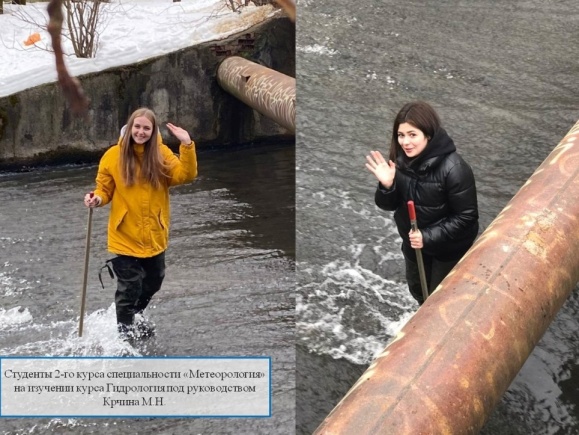 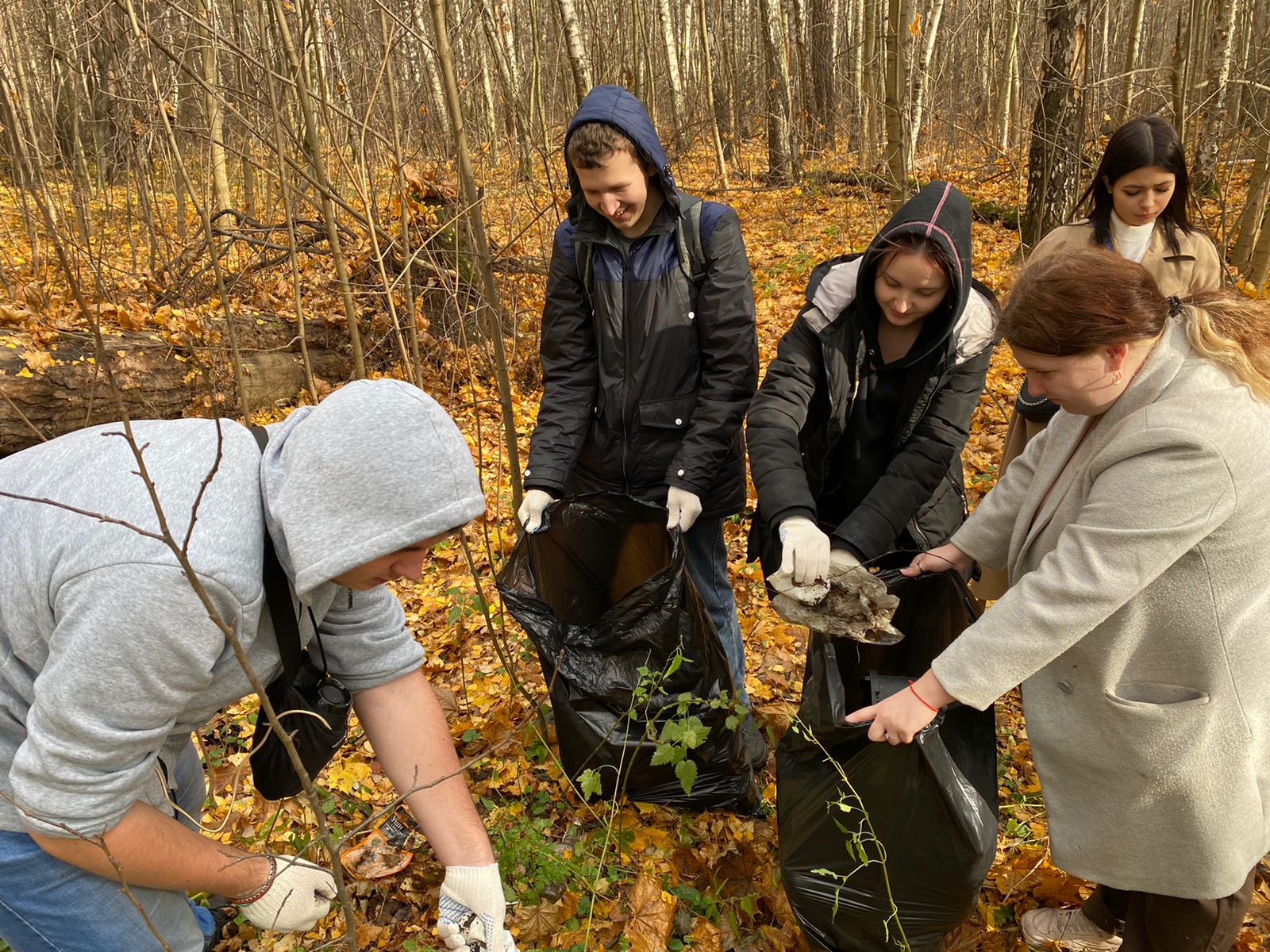 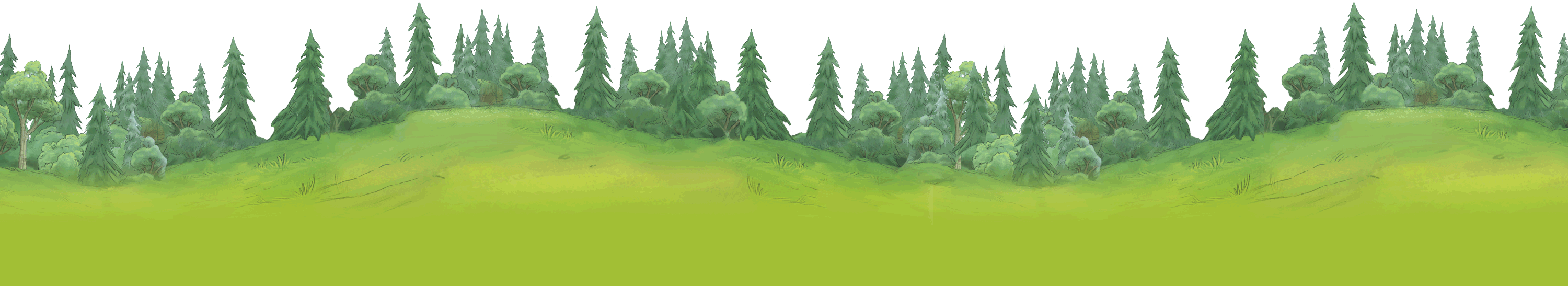 Охрана природы
- Общественный контроль
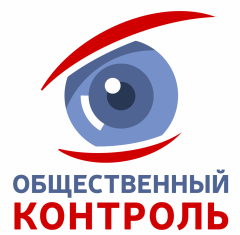 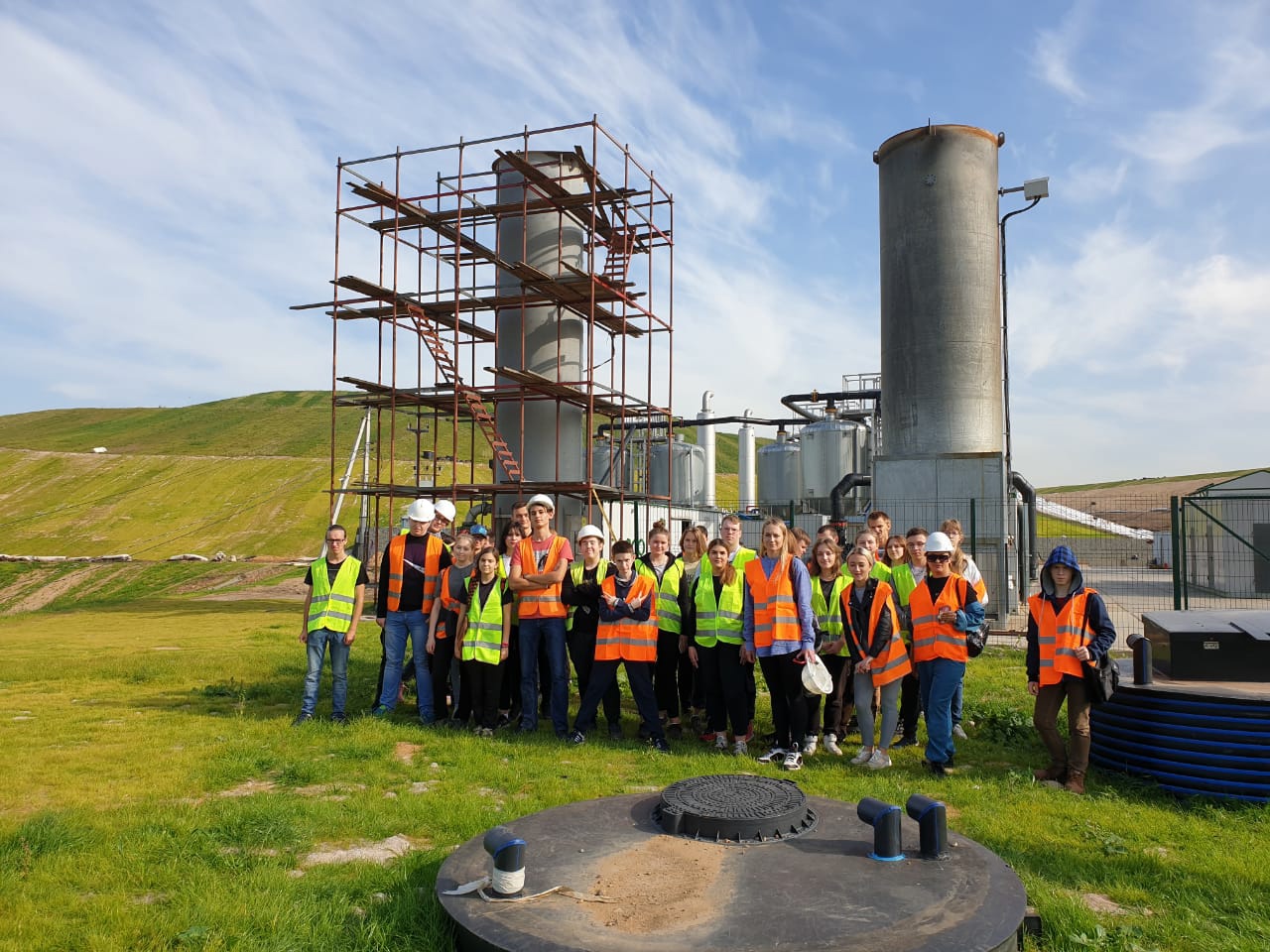 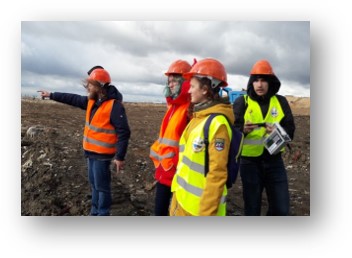 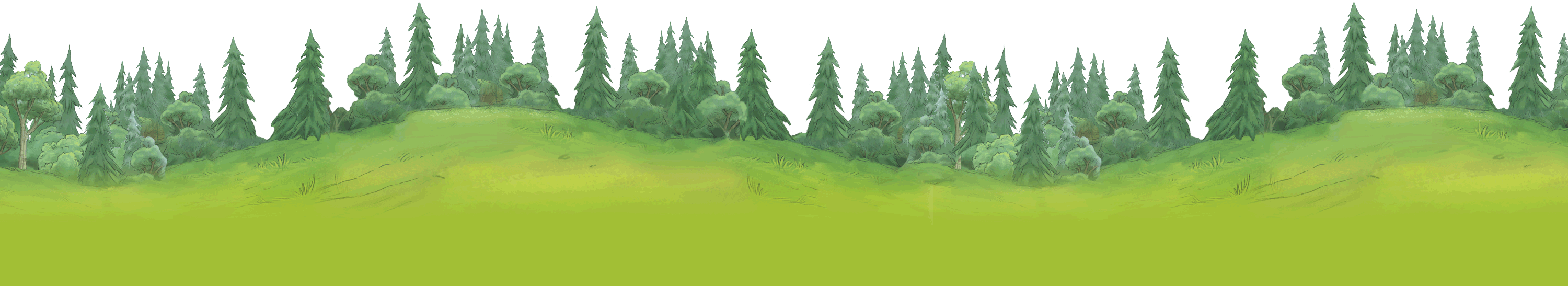 Экологические аспекты здоровья
Историко-экологическая тропа «Долина Пехорки»
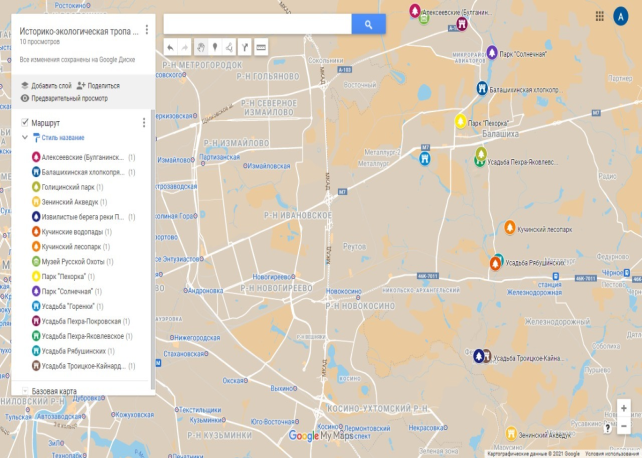 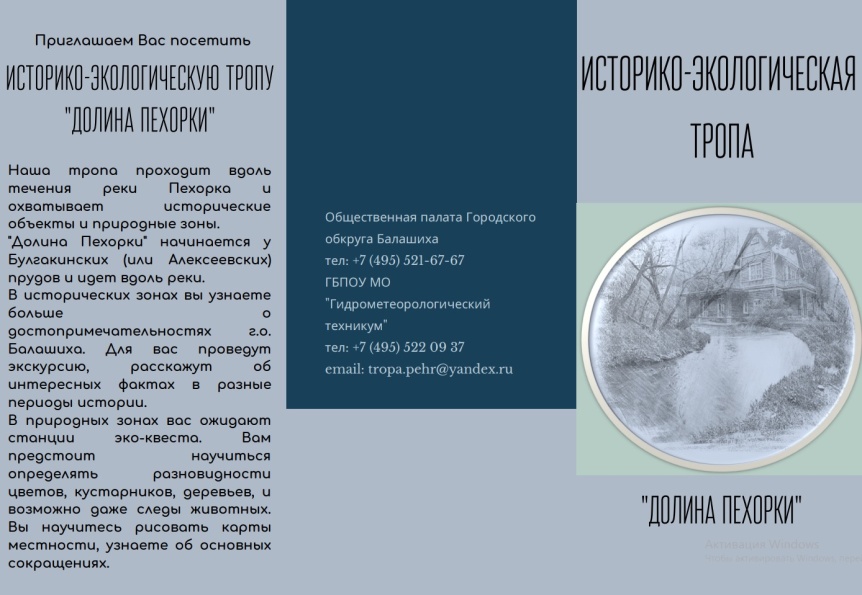 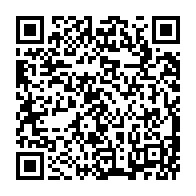 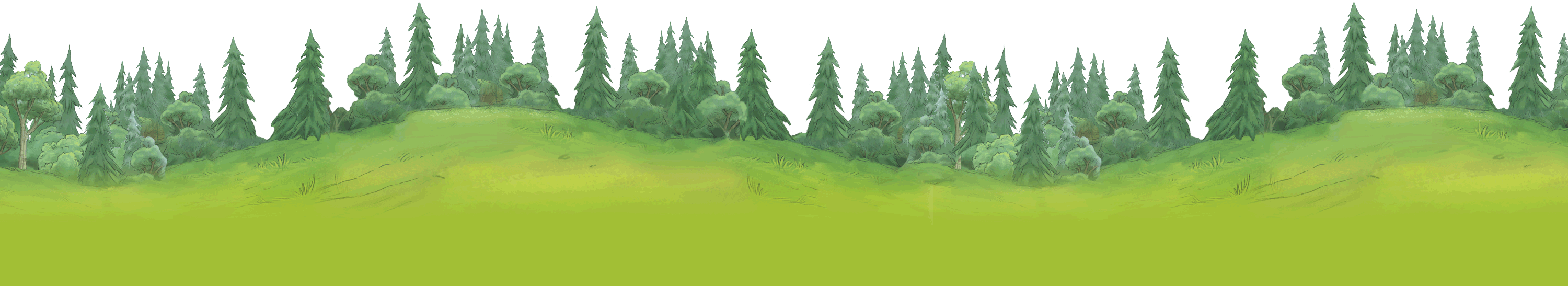 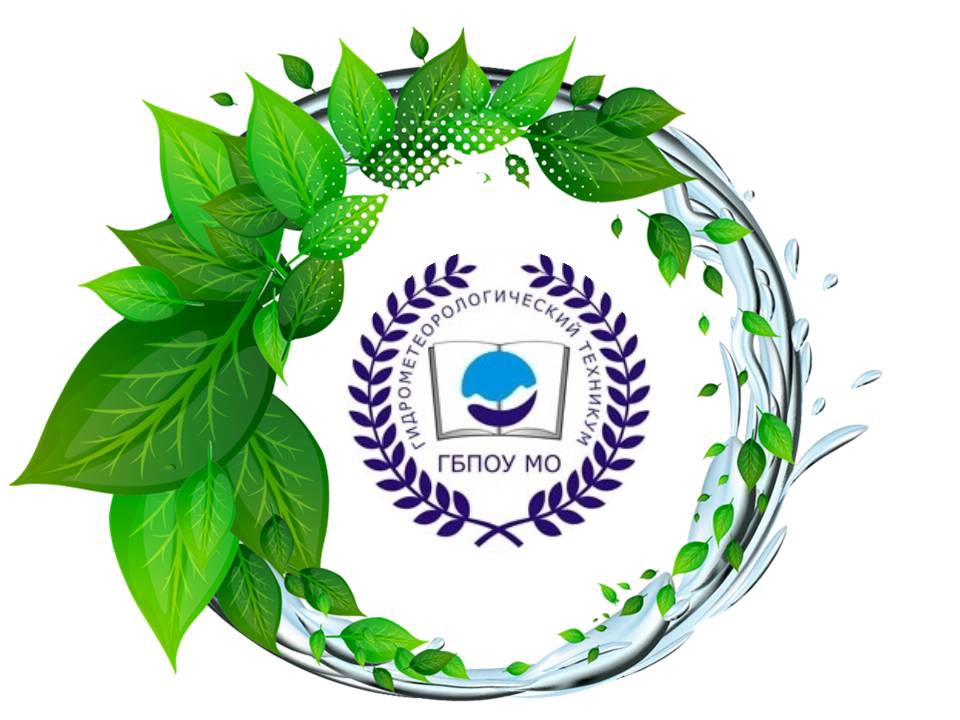 СПАСИБО ЗА ВНИМАНИЕ!
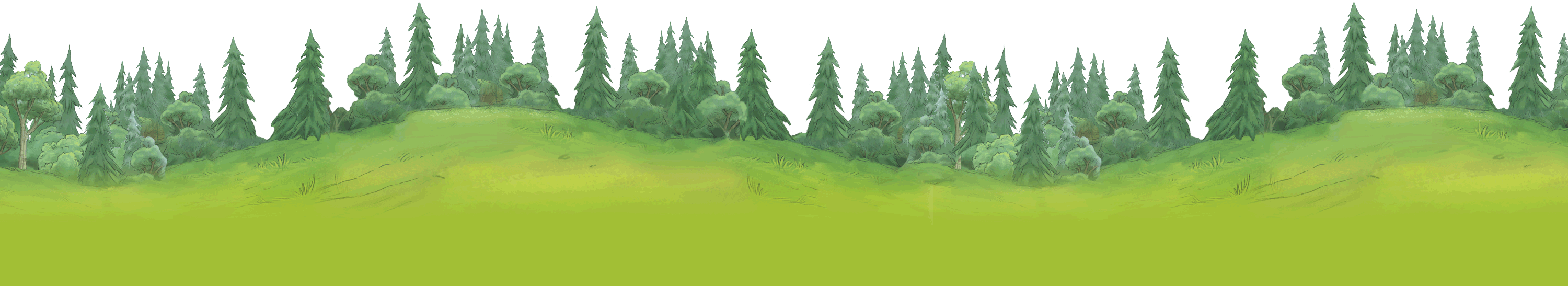